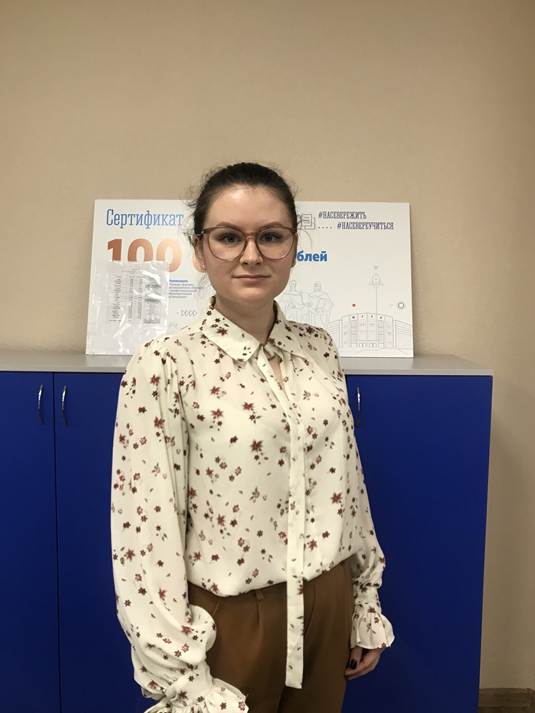 Степанова Анастасия Андреевна
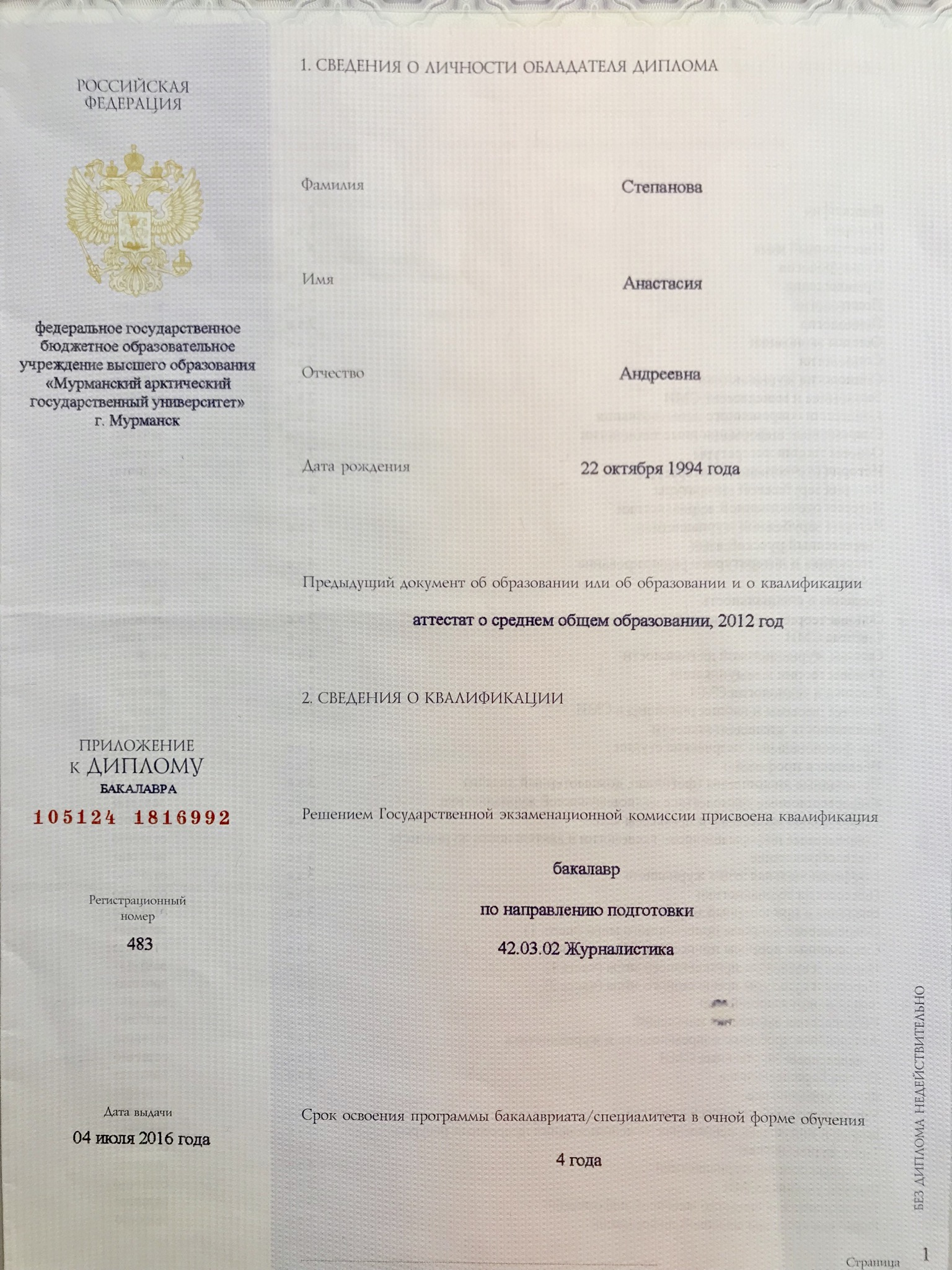 Образование:
ФГБОУ ВО «Мурманский арктический государственный университет» 2016г. Бакалавр по направлению подготовки «Журналистика»
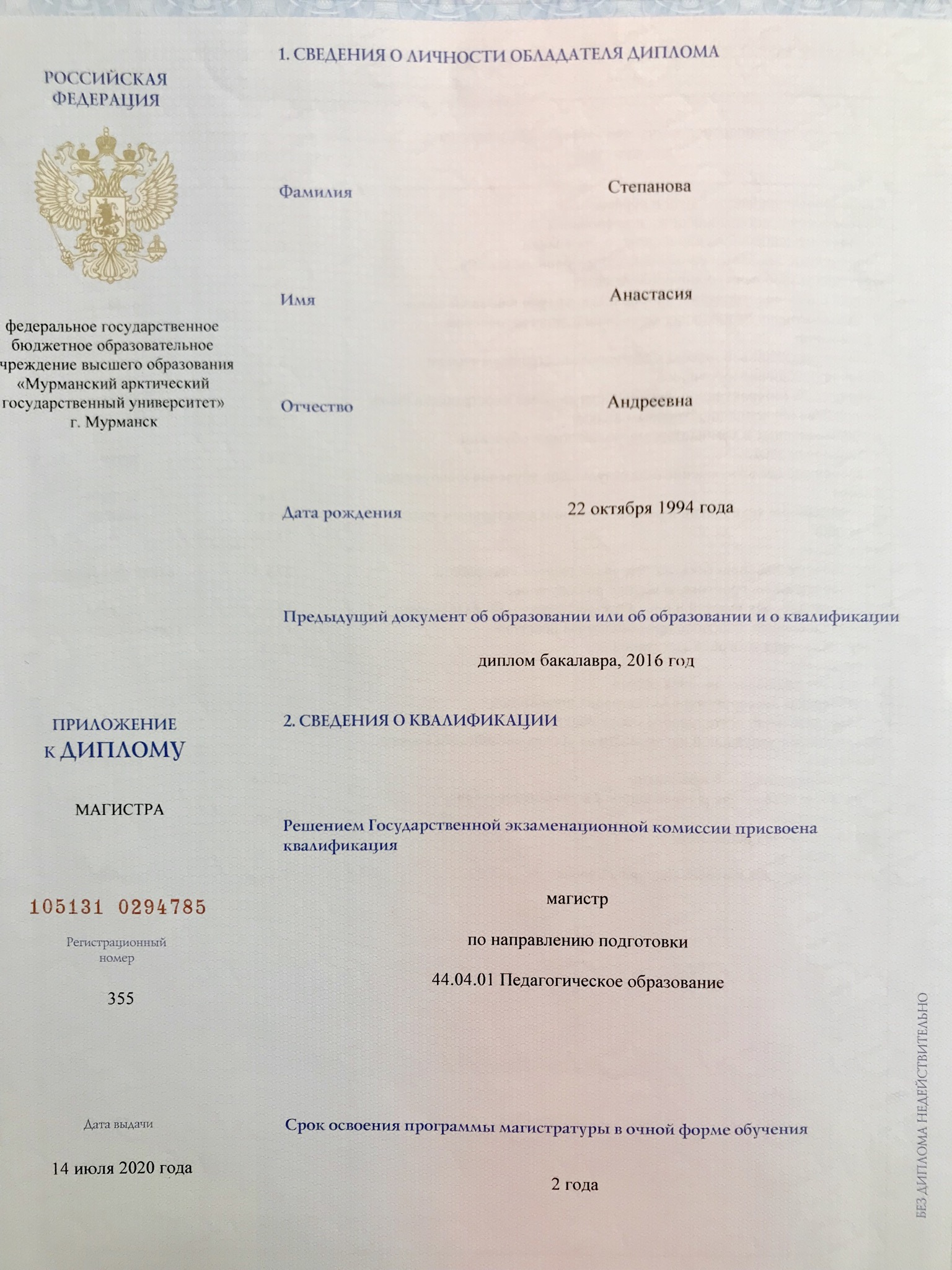 Образование:
ФГБОУ ВО «Мурманский арктический государственный университет» 2020г. Магистр по направлению подготовки «Педагогическое образование»